Hacia
el 2030
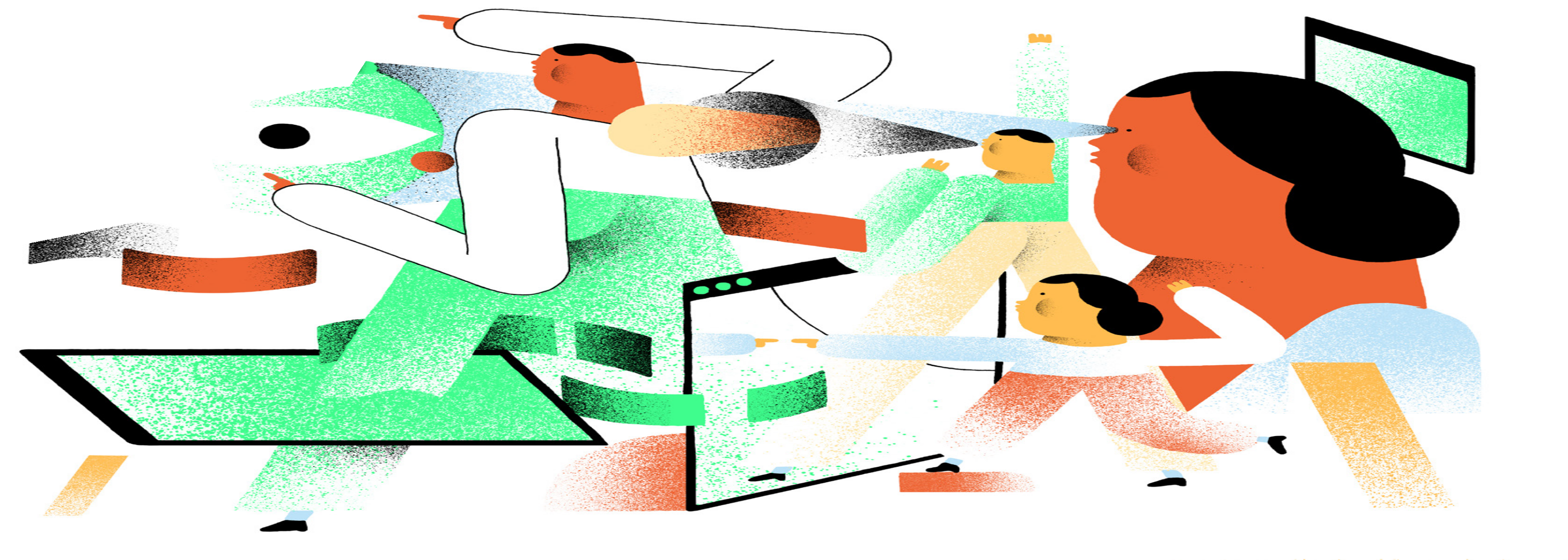 Un nuevo  plan estratégico  para la UAH
UN PLAN DE CARA AL  2030 PARA IMPULSAR  UNA NUEVA FASE DE CRECIMIENTO  Y DESARROLLO DELA UNIVERSIDAD
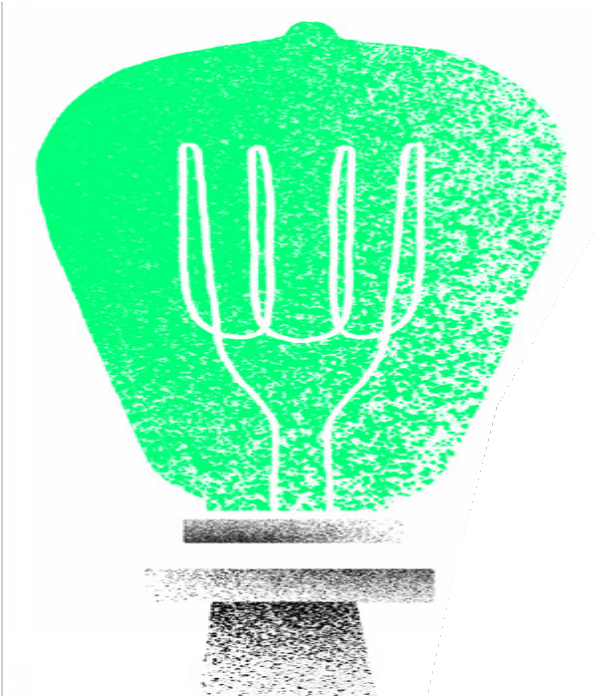 HEMOS CRECIDO  DESDE EL AÑO
1 AL 25
ASÍ
*EMPEZAMOS
ASÍ
VAMOS HOY
Información 1998, cifras al cierre de 1997
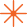 HEMOS CRECIDO  DESDE EL AÑO
1 AL 25
ASÍ
*EMPEZAMOS
ASÍ
VAMOS HOY
Información 1998, cifras al cierre de 1997
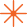 HEMOS CRECIDO  DESDE EL AÑO
1 AL 25
ASÍ
VAMOS HOY
ASÍ
*EMPEZAMOS
Información 1998, cifras al cierre de 1997
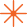 UNA UNIVERSIDAD  QUE PARTIÓ CON 3 PROGRAMAS DE PREGRADOEN 1997
37
hoy ya ofrece
Sociología,
Bachillerato en Filosofía  y Humanidades e  Ingeniería Comercial.
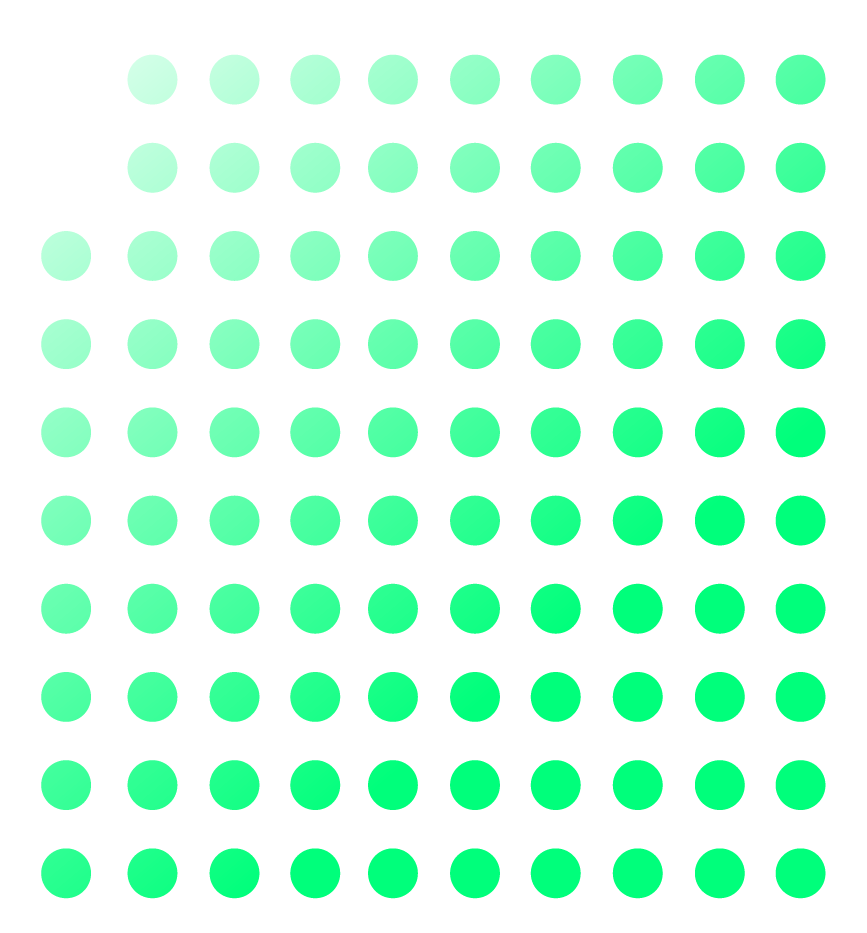 Y	DE 1 SOLO
PROGRAMA
DE POSTGRADO
HOY SUMAMOS
98
Postgrados y Educación contínua
entre
postgrados  y educación  continua.
EL CAMINO QUE  RECORRIMOS 10/2020
11/2022
Desarrollo de
Formulación Estratégica  abril a julio 2022
Validación y
aprobación del Plan
septiembre 2022
Seminario Lanzamiento  planificación
octubre 2020
Levantamiento de
propuestas de mejora
octubre a noviembre 2020
Taller Rasgos  Distintivos
diciembre 2020
Taller Ejes de  Desarrollo
diciembre 2021
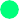 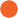 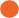 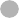 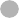 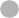 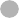 2020
2021
2022
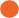 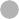 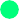 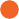 Encuesta Rasgos Distintivos  noviembre 2020
Mesas de acreditación
noviembre 2020 a enero 2021
Taller Misión / Visión  abril 2022
Portafolio de proyectos  e indicadores
julio a septiembre 2022
RESPONDE A TIEMPOS
DESAFIANTES
NUEVA PAES
Activo debate sobre la Constitución
vigente y el rol
del Estado
Consolidación del
aprendizaje a distancia
Promover la inter y  la transdisciplina
Educación superior sostenible
Experiencias holísticas
de aprendizaje
Cifras de  empleo  a la baja
La Unesco invita a  repensar la educación  superior al 2030
Sistemas  de  educación integrados,  diversos y flexibles
POLARIZACIÓN
SOCIAL Y POLÍTICA
Suben los precios	Aumenta la pobreza	Baja el crecimiento	Inflación creciente
Autogestión del aprendizaje
TIEMPOS DE ESTRECHEZ  ECONÓMICA POST COVID-19
Las universidades  deben aportar  desde el  análisis  y la investigación
Educación  superior  como  derecho
Se estancan  los números  de matrícula
Educación superior inclusiva
PERSPECTIVA DE APRENDIZAJE  A LO LARGO DE LA VIDA
RESPONDE A TIEMPOS
DESAFIANTES
NUEVA PAES
Activo debate sobre la Constitución
vigente y el rol
del Estado
Consolidación del
aprendizaje a distancia
Promover la inter y  la transdisciplina
Educación superior sostenible
Experiencias holísticas
de aprendizaje
UN CONTEXTO QUE AFECTA DIRECTAMENTE
Cifras de  empleo  a la baja
La Unesco invita a  repensar la educación  superior al 2030
Sistemas  de  educación integrados,  diversos y flexibles
POLARIZACIÓN
SOCIAL Y POLÍTICA
AL PAÍS Y A LA COMUNIDAD UAH
Suben los precios	Aumenta la pobreza	Baja el crecimiento	Inflación creciente
Autogestión del aprendizaje
TIEMPOS DE ESTRECHEZ  ECONÓMICA POST COVID-19
Las universidades  deben aportar  desde el  análisis  y la investigación
Educación  superior  como  derecho
Se estancan  los números  de matrícula
Educación superior inclusiva
PERSPECTIVA DE APRENDIZAJE  A LO LARGO DE LA VIDA
EL CAMBIO
SIGNIFICATIVO QUE BUSCA:
Ampliar y diversificar  nuestra oferta formativa  y enriquecer el proyecto  académico: ingenierías
Ampliar y mejorar  la infraestructura:  nuevo campus
Fortalecer la convivencia,  participación y equidad  de género.
Actualizar y perfeccionar  capacidades académicas  y de gestión
Asegurar la  sustentabilidad  financiera del proyecto  universitario
Profundizar  nuestra identidad  y carácter jesuita
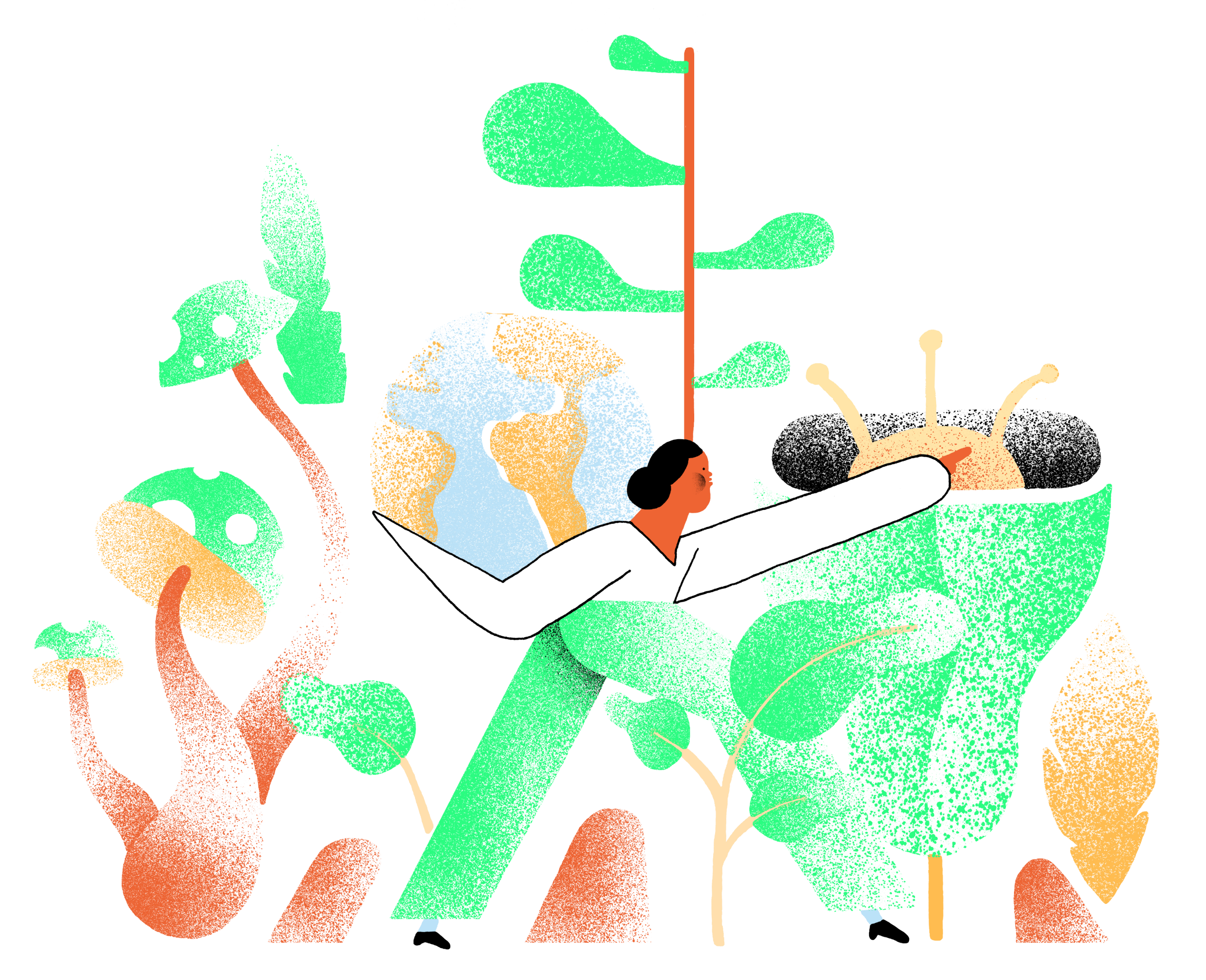 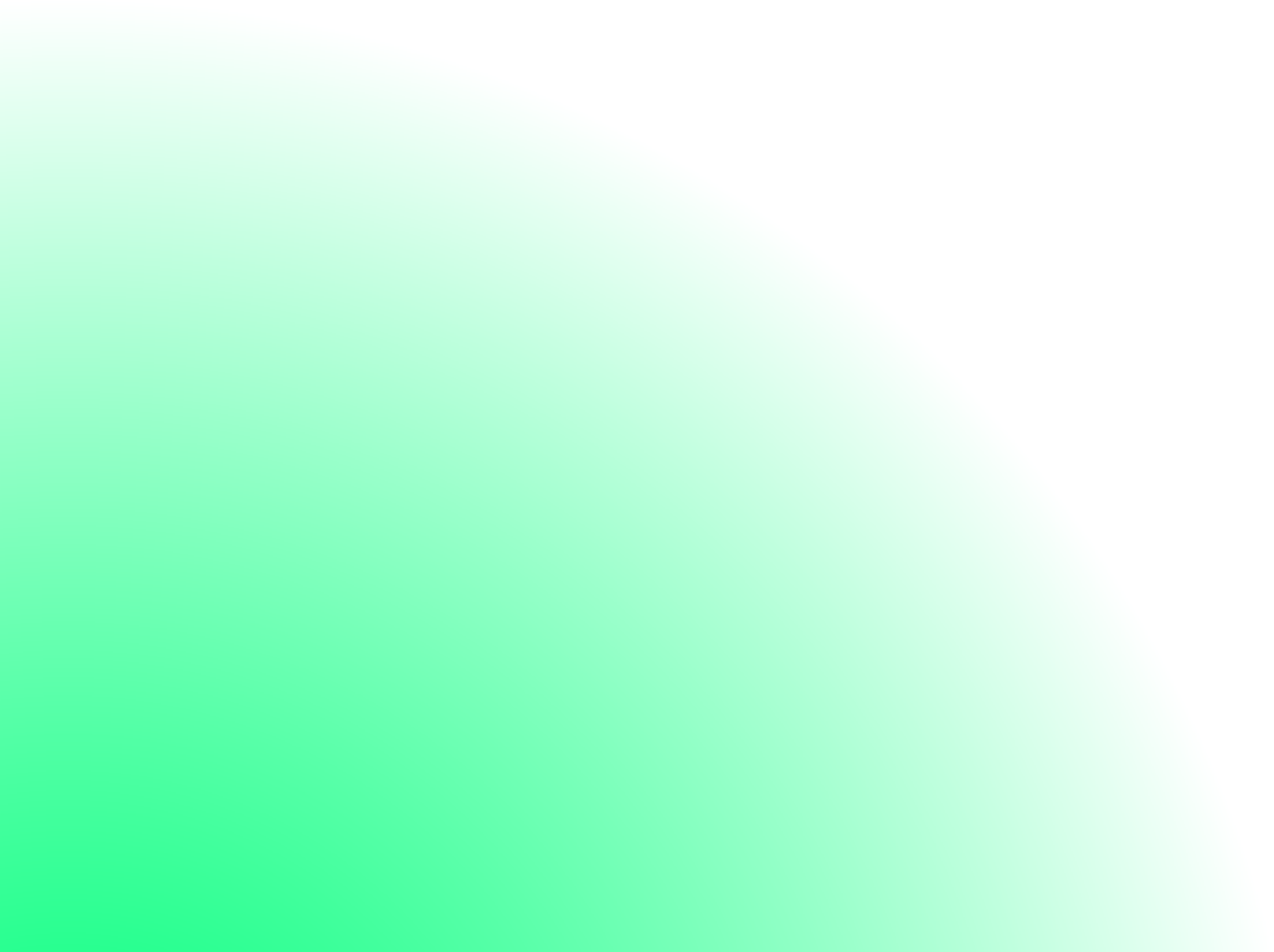 EN ESE CONTEXTO, PRIMERO CONFIRMAMOS
NUESTROS RASGOS  IDENTITARIOS.
EN UNA MISIÓN  COMPARTIDA
Somos una universidad  jesuita, con vocación  pública, integrada por  comunidades académicas  de excelencia.
Una universidad que forma a las  personas integralmente, genera  conocimiento de calidad y se vincula  colaborativamente con el entorno para  contribuir a la comprensión y resolución  de los desafíos de la sociedad.
Una universidad que promueve una  perspectiva interdisciplinar y desde  su sello humanista, contribuye a una  sociedad más justa, solidaria e inclusiva.
Ser reconocida nacional  e internacionalmente
como una universidad de  excelencia, referente en  las disciplinas que cultiva.
Y	EN UNA
VISIÓN EN COMÚN
1
JUNTO CON
LLEVAR A	CABO  ESTA MISIÓN
Y	VISIÓN
INSTITUCIONAL
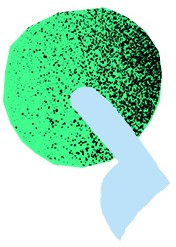 La participación  de la comunidad  universitaria
2
La equidad  de género
LA UNIVERSIDAD  ABORDARÁ
TRANSVERSALMENTE  TRES	IMPORTANTES  DESAFÍOS:
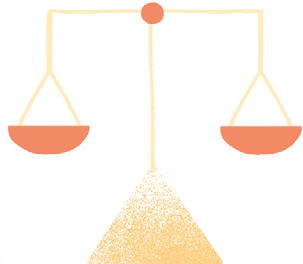 3
La sustentabilidad  medioambiental
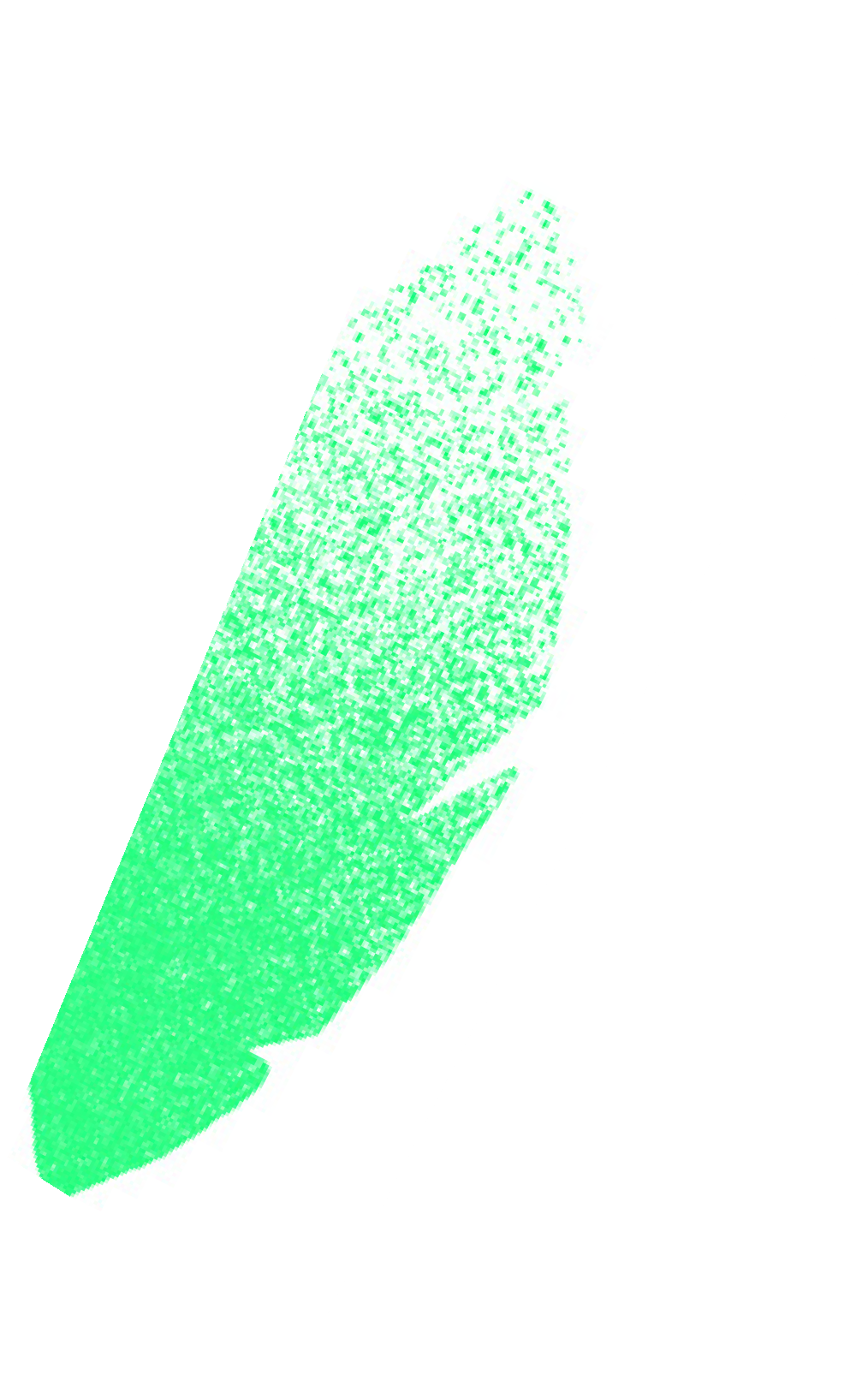 CONFIRMAMOS  QUE CONTRIBUIR  A UNA	SOCIEDAD  MÁS	JUSTA,
SOLIDARIA E
INCLUSIVA ES
SERVIR AL  BIEN COMÚN.
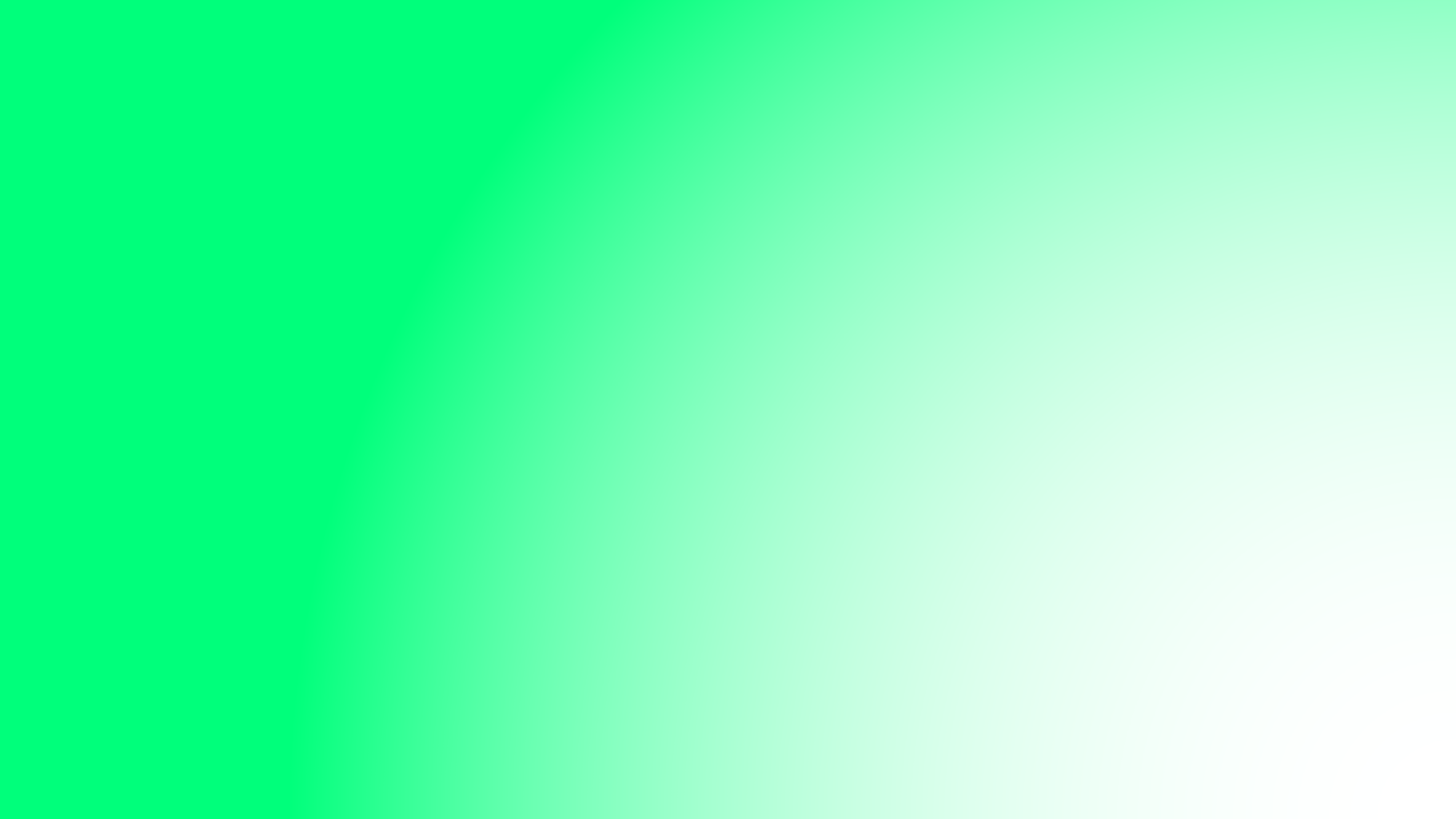 DEFINIMOS	UN  NUEVO RUMBO  ESTRATÉGICO
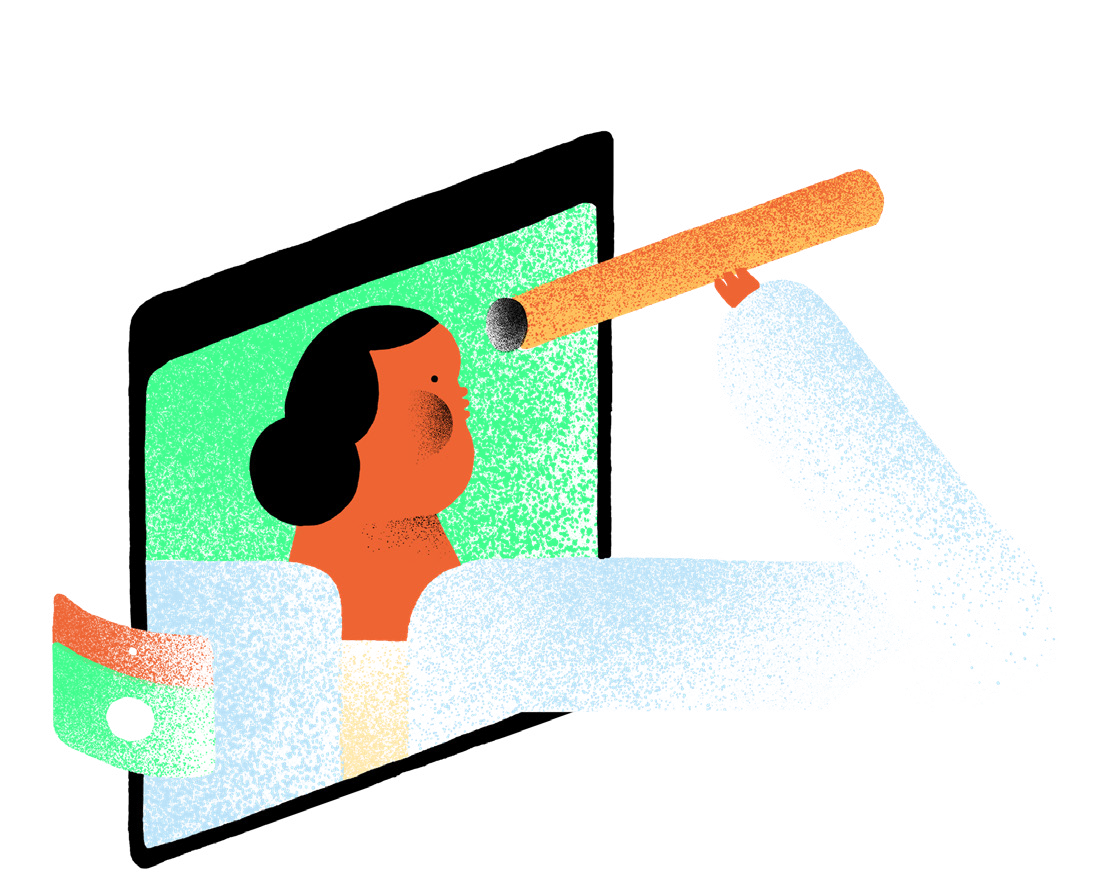 CON OBJETIVOS  Y PROYECTOS
DE MEDIANO Y  LARGO	PLAZO
CONSOLIDAR EL PROYECTO ACADÉMICO Y ECONÓMICO DE LA UAH
PERSPECTIVA
DE RESULTADOS
PERSPECTIVA
DE PROCESOS
PERSPECTIVA
DE RECURSOS
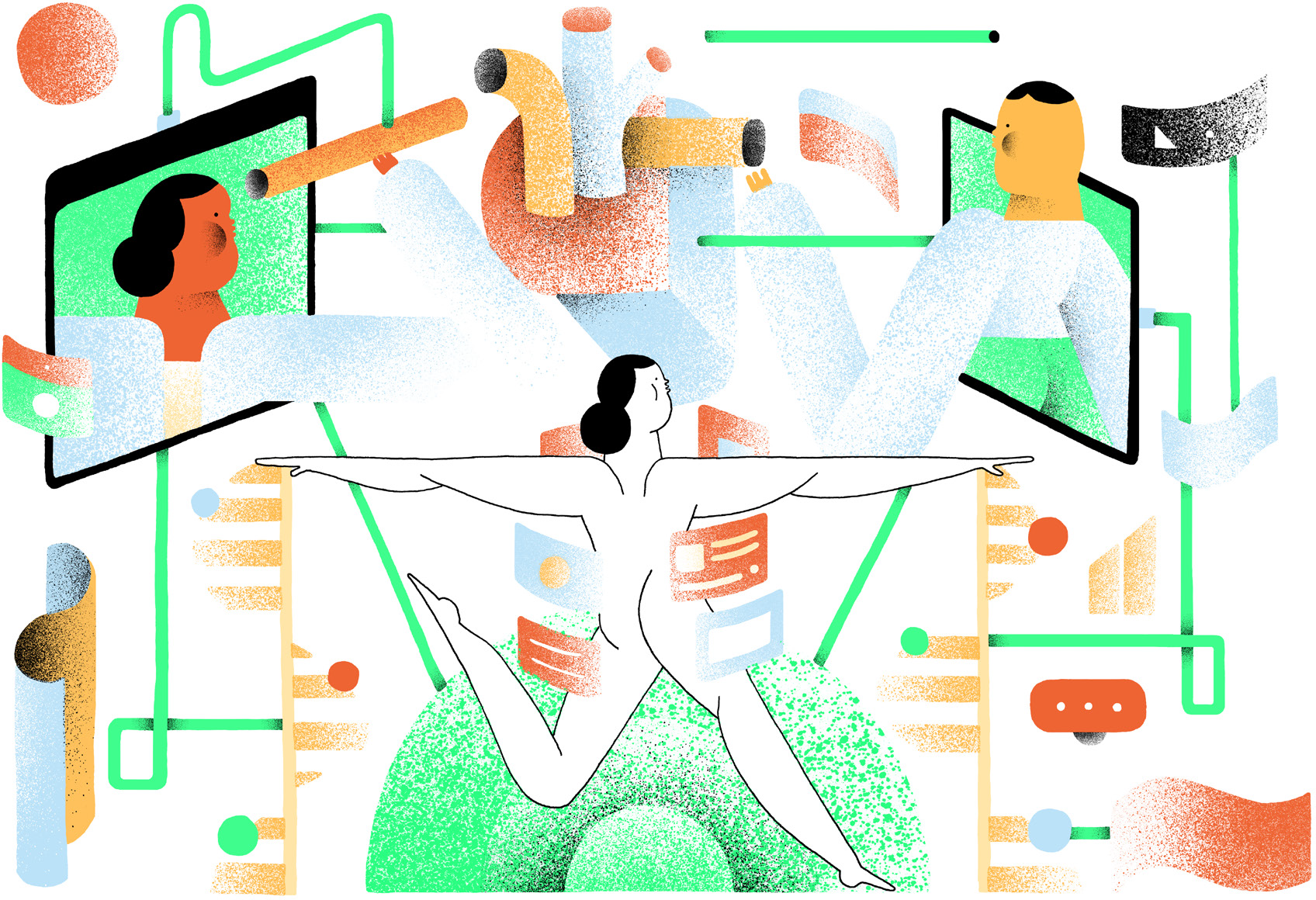 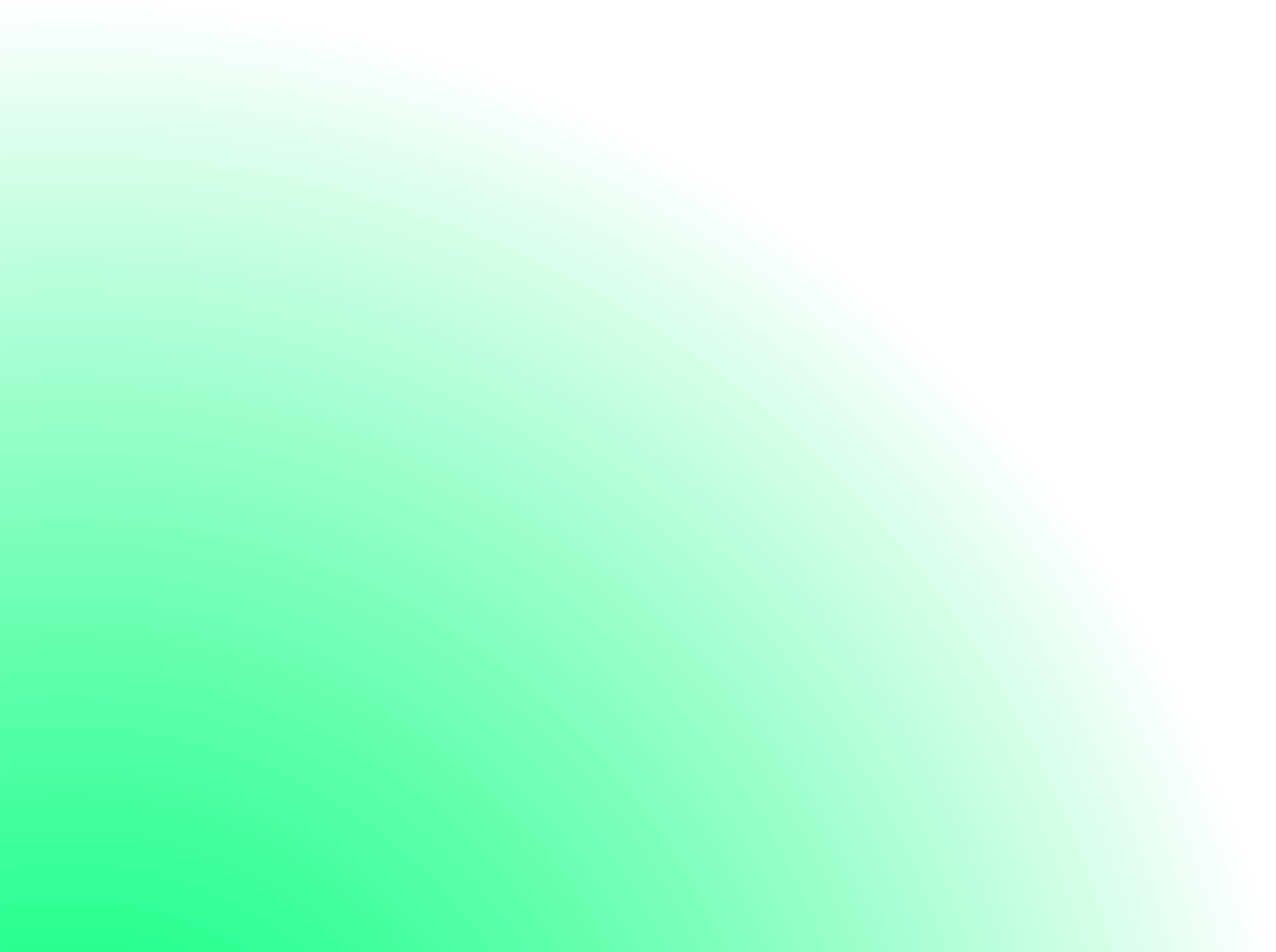 DISEÑAMOS  UN NUEVO
PORTAFOLIO
DE PROYECTOS  ESTRATÉGICOS
IDENTIDAD
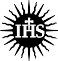 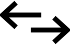 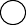 PE1
Profundización de  la identidad jesuita  en el quehacer
institucional
PE5
Consolidar la  contribución y
bidireccionalidad  de la vinculación  con el medio
PE6
Transversalización  de la perspectiva  de género en el
quehacer de la UAH
PE10
Consolidar el
posicionamiento,  reputación y prestigio de la UAH
Y SELLO
DESARROLLO
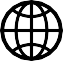 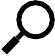 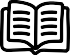 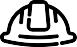 PE2
Innovación,
crecimiento y  desarrollo de la
oferta académica
PE3
Fortalecimiento de la  acogida, trayectoria formativa y experiencia estudiantil a nivel  de pregrado
PE4
Calidad,
asociatividad e  impacto de la
investigación y  crecimiento de  los doctorados
PE8
Instalación,  desarrollo y
escalamiento del  área de ingeniería  en la UAH
PE11
Reforzar la  dimensión
internacional  del proyecto  académico
de la UAH
ACADÉMICO
DESARROLLO
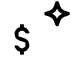 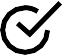 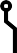 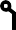 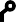 PE7
Diseño
organizacional,  desarrollo y
proyección de
las comunidades  académicas
PE9
Instalación de
un nuevo campus  institucional y
actualización del  plan maestro de  infraestructura
PE12
Modernización  tecnológica y  sistemas de
información para la  gestión institucional
PE13
Sistema de  mejoramiento continuo
institucional (SMCI)
PE14
Sustentabilidad  económica
y excelencia  operacional
ORGANIZACIONAL
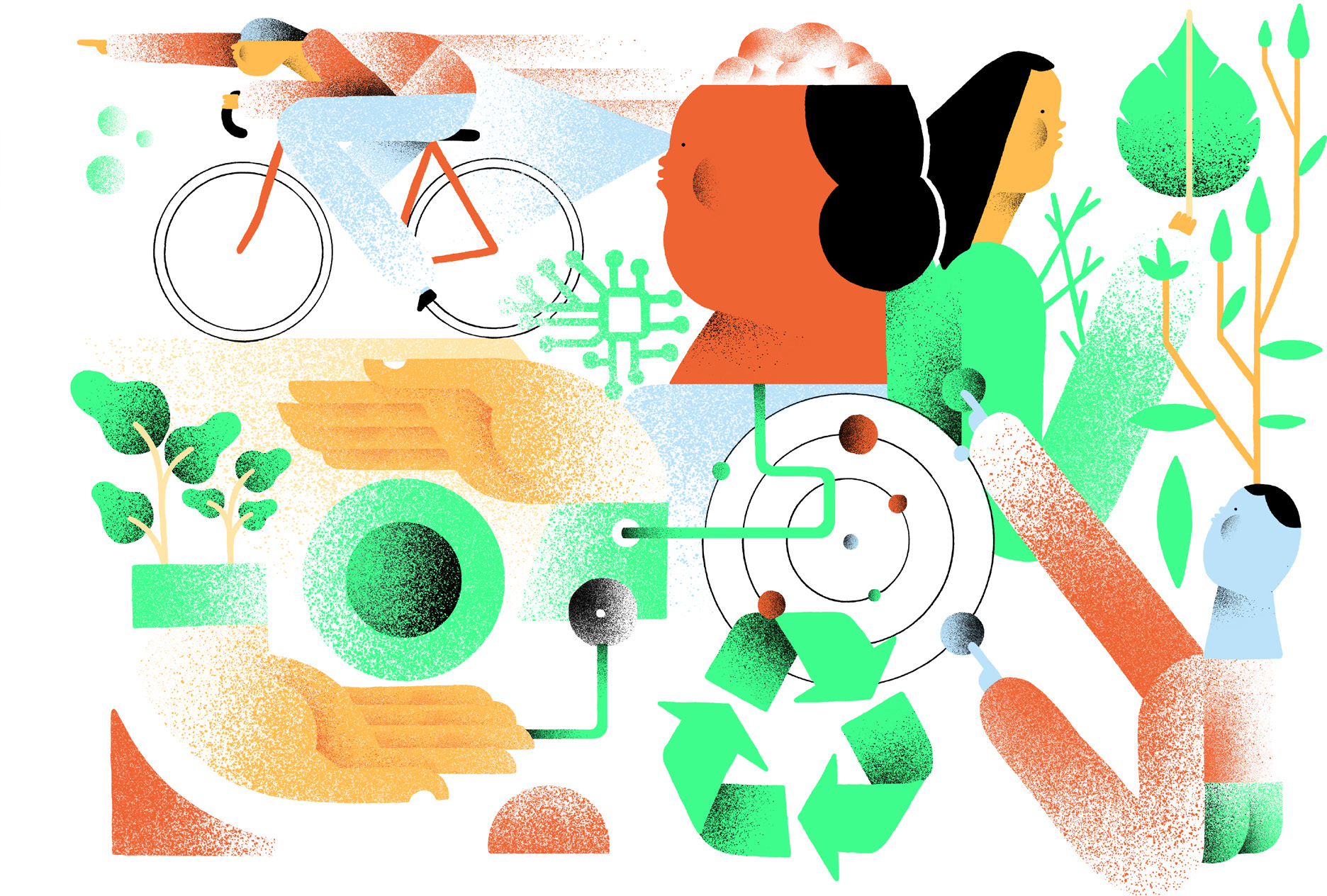 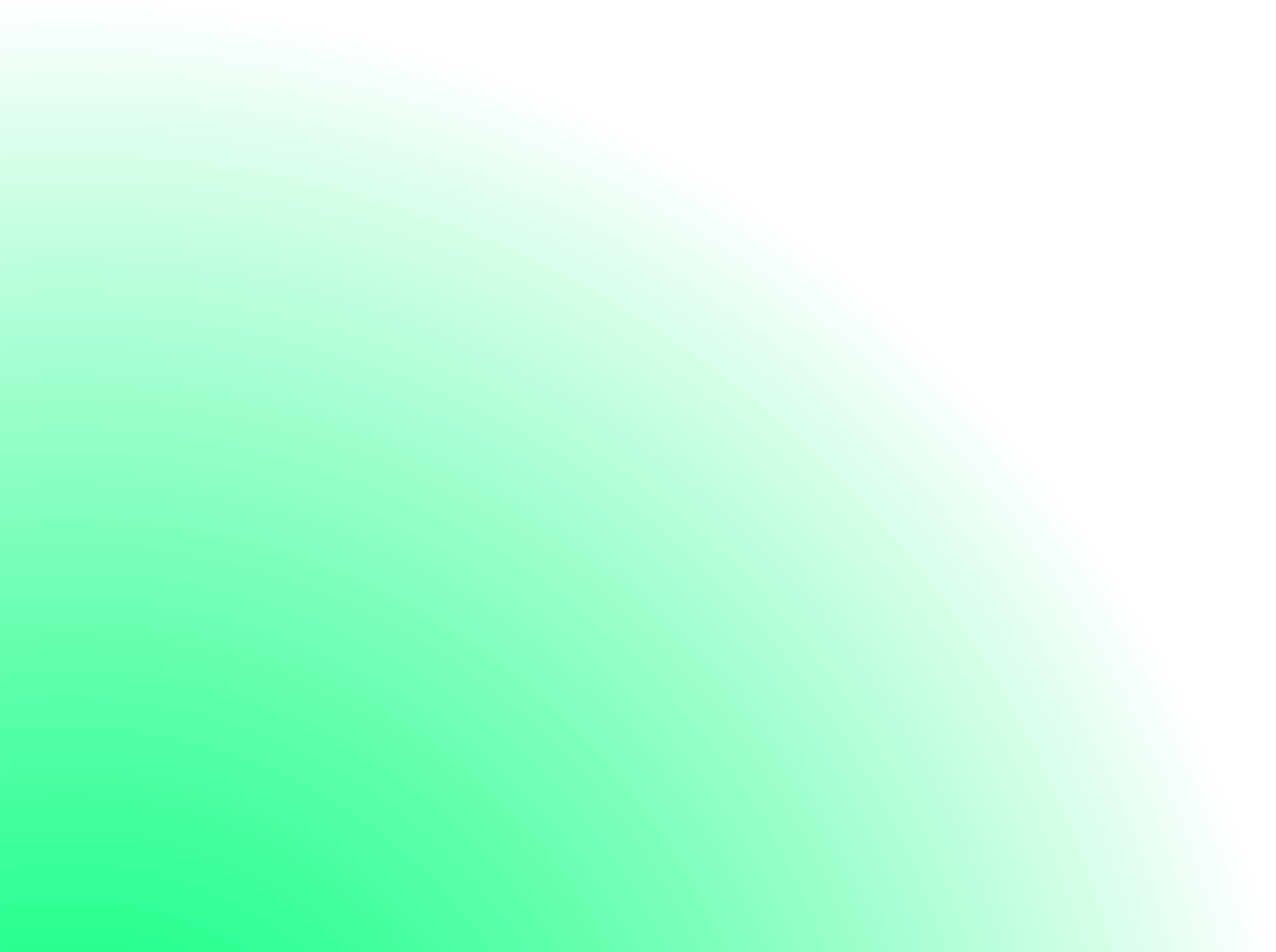 ESTABLECIMOS  METAS E
INDICADORES
EN
ACREDITACIÓN
2024
ALCANZAR LA  ACREDITACIÓN  AVANZADA
2030
ALCANZAR LA  ACREDITACIÓN  DE EXCELENCIA
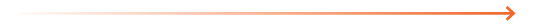 EN
MATRÍCULA DE PREGRADO
2024
MATRÍCULA DE
PREGRADO DE
7.600 ESTUDIANTES
2030
MATRÍCULA DE
PREGRADO DE
10.000 ESTUDIANTES
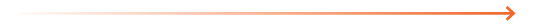 EN
MATRÍCULA DE POSTGRADO
2024
MATRÍCULA DE
POSTGRADO DE
1.050 ESTUDIANTES
2030
MATRÍCULA DEPOSTGRADO DE
1.500 ESTUDIANTES
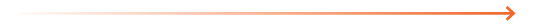 EN
MATRÍCULA DE EDUCACIÓN CONTINUA
2024
MATRÍCULA DE EDUCACIÓN
CONTINUA DE 2.265  ESTUDIANTES
2030
MATRÍCULA
DE EDUCACIÓN
CONTINUA DE 3.000  ESTUDIANTES
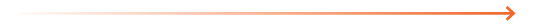 EN
DESARROLLO DEL POSTGRADO
2024
2030
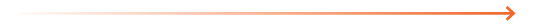 10 ACREDITADOS
7 ACREDITADOS
DOCTORADOS
DOCTORADOS
EN
RÁNKING LATAM
2024
ESTAR EN EL
TRAMO 126-150
DE LAS MEJORES  UNIVERSIDADES
DE AMÉRICA LATINA
en el ranking Times
Higher Education.
2030
ESTAR DENTRO DE LAS 100 MEJORES
UNIVERSIDADES
DE AMÉRICA LATINA
en el ranking Times
Higher Education.
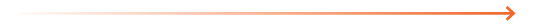 EN
GENERACIÓN DE CONOCIMIENTO
2030
PRODUCCIÓN
CIENTÍFICA DE 500  PUBLICACIONES
EN REVISTAS WOS Y SCOPUS
Con un 25% de las
publicaciones ubicadas en  el primer cuartil de su área.
2024
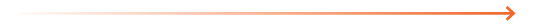 PRODUCCIÓN
CIENTÍFICA DE 200  PUBLICACIONES
EN REVISTAS
WOS Y SCOPUS
Con un 20% de las
publicaciones ubicadas en el primer cuartil de su área.
EN
NUEVAS FORMAS DE FINANCIAMIENTO
2024
IMPLEMENTACIÓN
DE UN ENDOWMENT.
2030
RENTABILIDAD
ENDOWMENT EN  TORNO A MM$1.000  ANUALES.
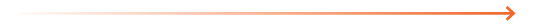 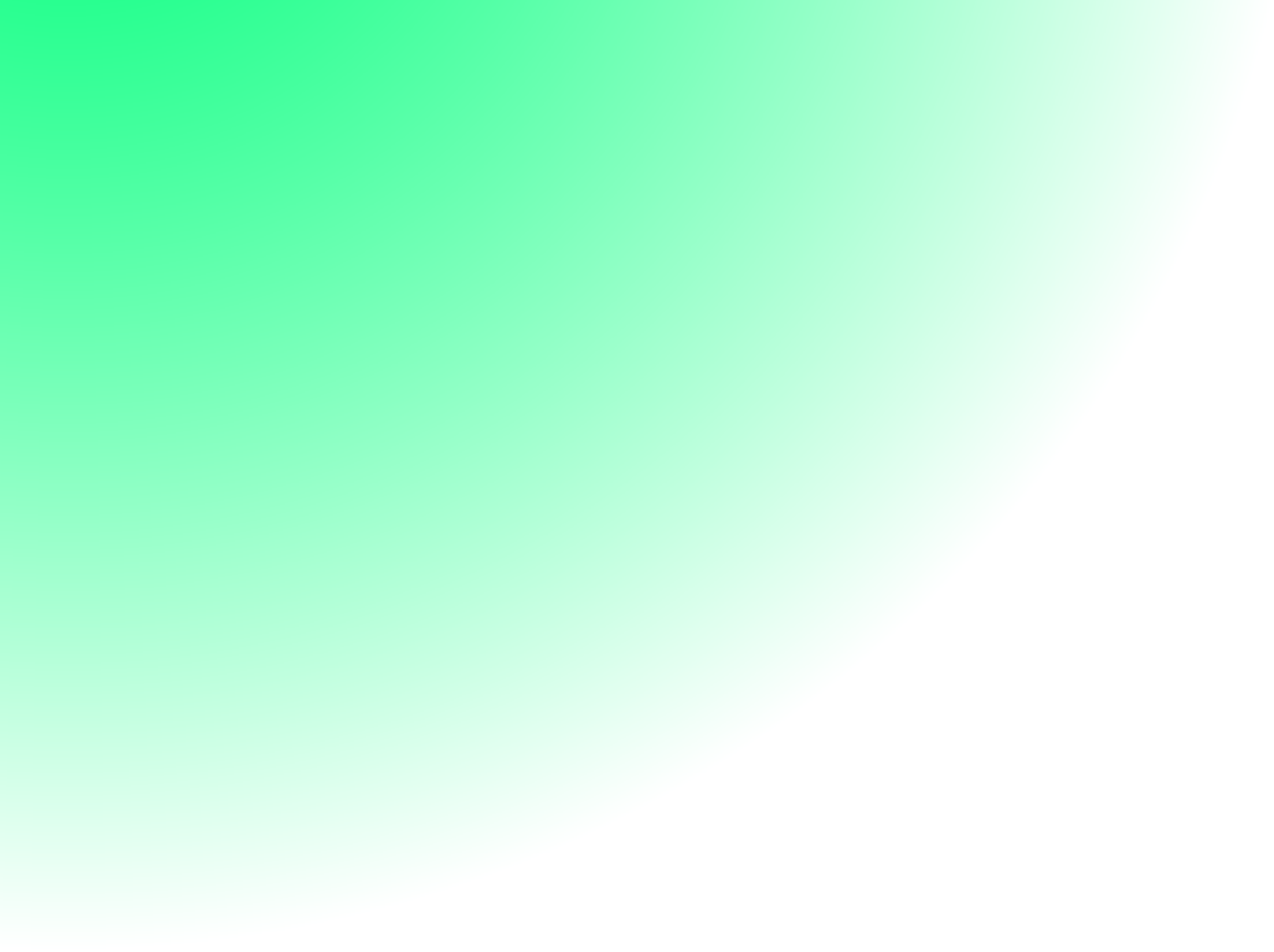 EN SÍNTESIS
Confirmamos nuestra identidad  jesuita, compleja e inclusiva.
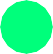 COMO
COMUNIDAD
UNIVERSITARIA
Creamos un plan
estratégico en dos etapas.
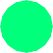 Al 2024
Objetivos orientados  a la acreditación
institucional
Al 2030
Objetivos orientados  a la proyección de
la universidad
Formulamos una estrategia con  objetivos, proyectos y metas
que facilitan su implementación.
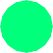 Y COMO
COMUNIDAD
UNIVERSITARIA
IMPLEMENTAREMOS UN PLAN ESTRATÉGICO  PARA UNA NUEVA
FASE DE	 CRECIMIENTO  Y	DESARROLLO
INSTITUCIONAL.
CON ESE  IMPULSO, SIGAMOS  CONSTRUYENDO
UNIVERSIDAD.